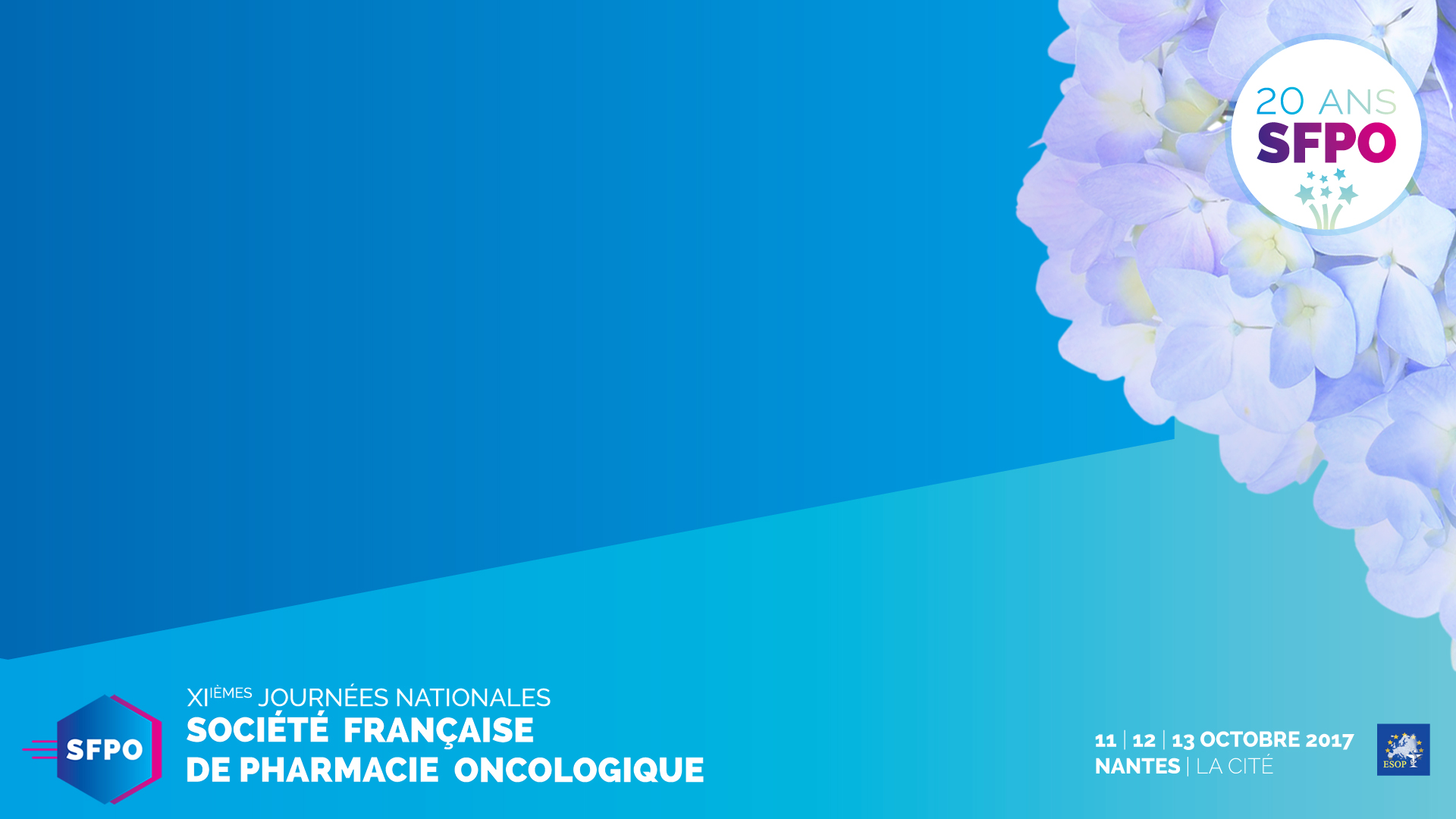 COMMISSION JUNIORBenjamin Bertrand
Historique
Lien fort SFPO / pharmaciens juniors : communications en congrès, prix, bourses, masterclass
2014 - 2015 : idée originale de réunir les pharmaciens « juniors » intéressés par la pharmacie oncologique autour de la SFPO
Présentation officielle lors du Congrès 2015
Objectifs de la CJ
Deux axes de travail :
Renforcer le développement scientifique de la pharmacie oncologique chez les juniors
Fédérer et promouvoir un exercice de la pharmacie oncologique de pointe et en réseau chez les juniors
1. Développement scientifique
Suivi et analyse de la bibliographie : OncoPharm’Actu
Articles commentés et critiqués, format 1 page
Diffusion site internet SFPO : déjà 23 publications (merci !)
Evaluer les besoins en formation et proposer des actions de formation ciblées, « dans nos services »
Consultations pharmaceutiques en oncologie, en pratique [date en cours de validation]
Projets pour 2018 : robots de chimiothérapie, médicaments thérapie innovante en pratique, loi Jardé, autre ?
2. Fédérer et promouvoir
Soutenir des travaux de recherche multicentriques
Plusieurs études cliniques / registres en cours d’élaboration
Plusieurs communications présentées au congrès 2017
Participation aux groupes de travail de la société
Co-leader et membre actifs de groupes de travail
Diffuser les informations : formations, congrès, retour d’information des congrès, etc.
Mailing list, @SFPO_CJ
Organisation actuelle
Fonctionnement au sein de la SFPO, selon une Charte validée
Tout pharmacien junior peut intégrer la CJ sur simple demande via le site ou par mail
Interne, Assistant, jeune PH
Une seule condition : être adhérant à la SFPO
Une réunion annuelle en décembre
Un coordonnateur et des leaders par projets
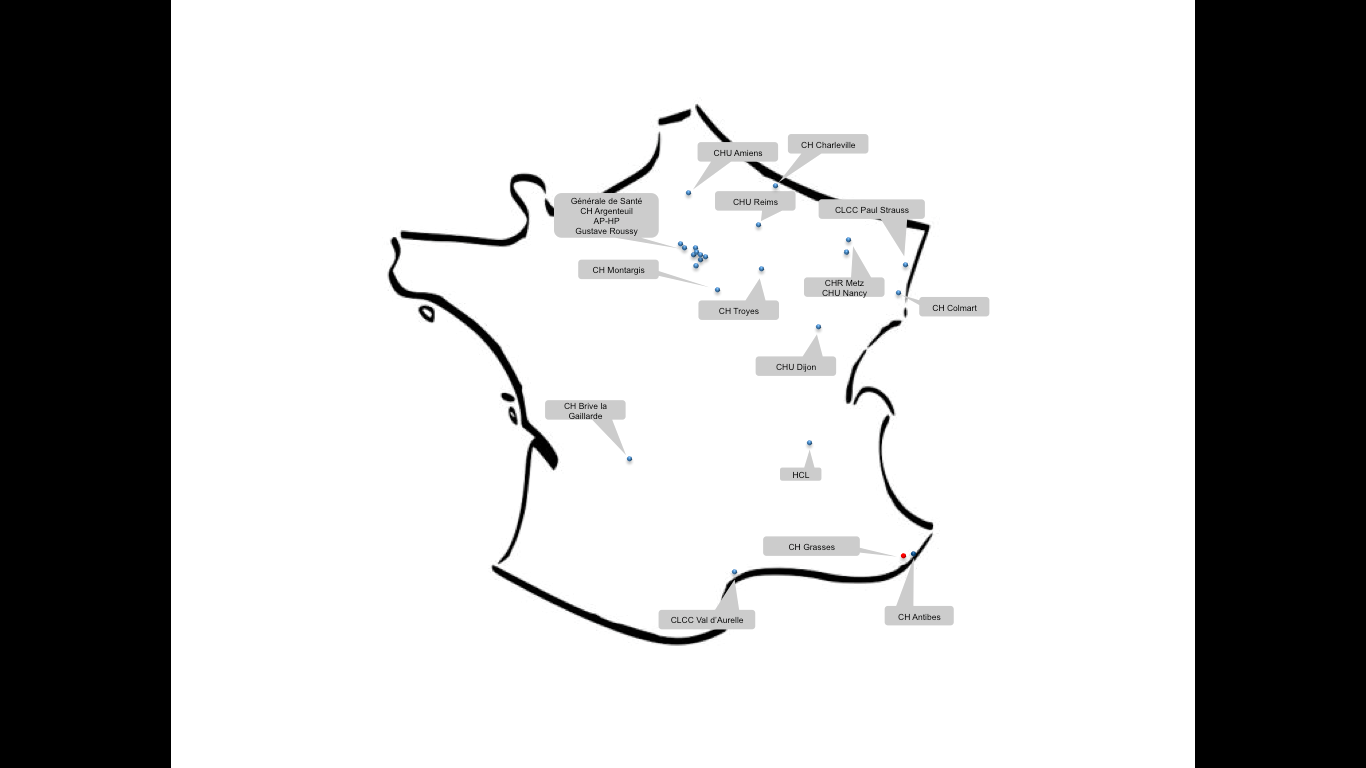 Pour nous rejoindre
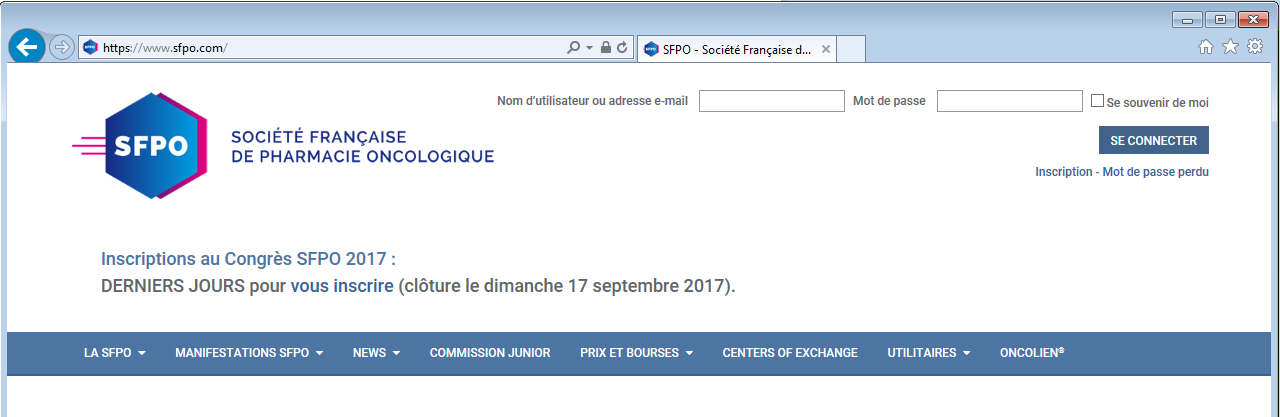 Site internet : information, charte, formulaire à en ligne
Si besoin : ben.bertrand@ch-grasse.fr / benjamin.bertrand@gmail.com
Merci pour votre attention